Интеллектуальный Брейн- ринг«Экономика»
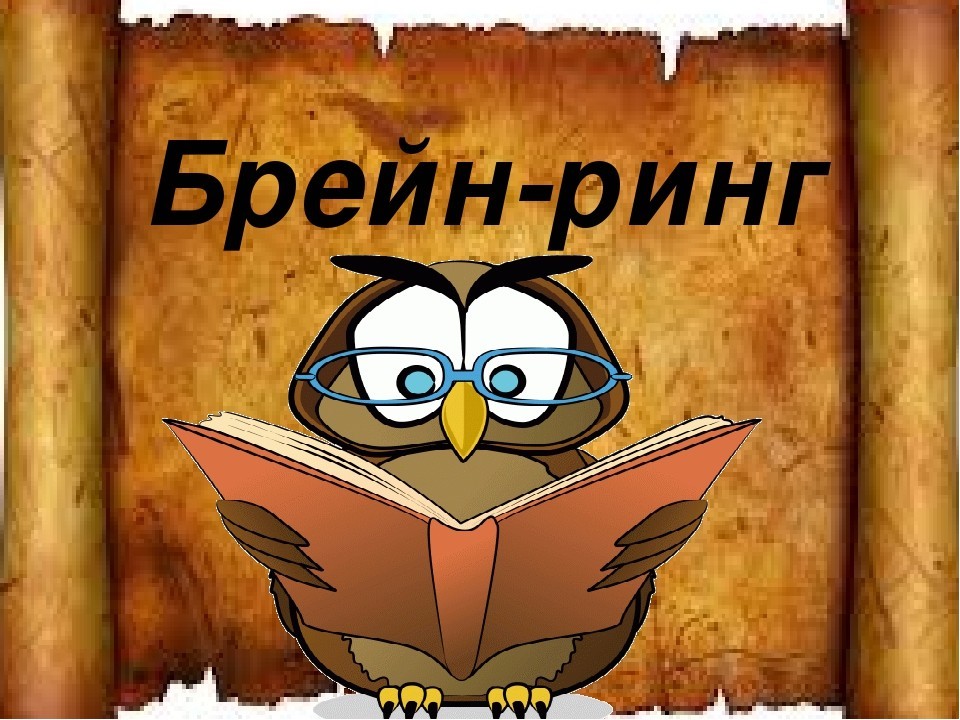 Подготовила:
учитель истории и
 обществознания
МКОУ «МПЛ №2»
 Халикова Хадижат
 Магомедовна
Цели
Подвести учеников к пониманию роли экономики в жизни человека, в развитии общества и государства
Выяснить роли основных участников экономики в создании, распределении и потреблении различных экономических продуктов
Продолжить формирование умений анализировать документы, аргументировать свою точку зрения
Воспитание культуры общения при работе в группе
 
Оборудование: компьютер,  презентация, раздаточный материал
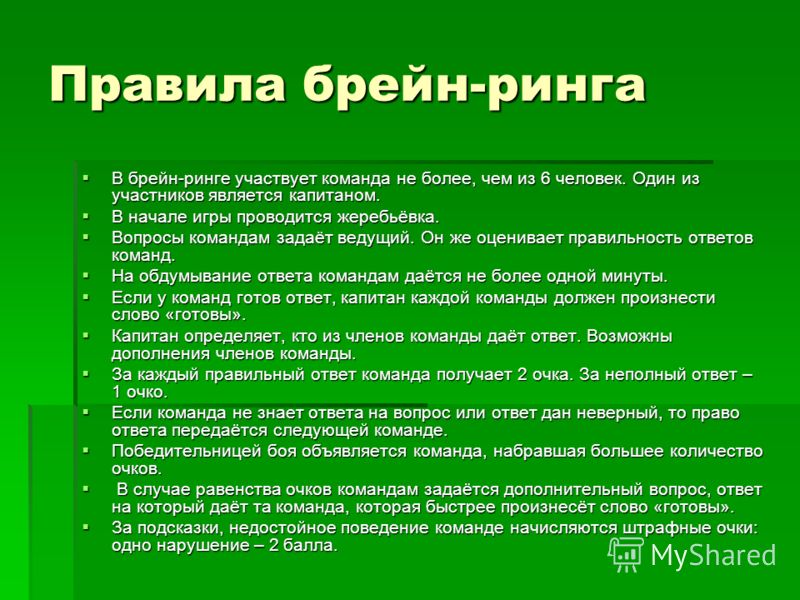 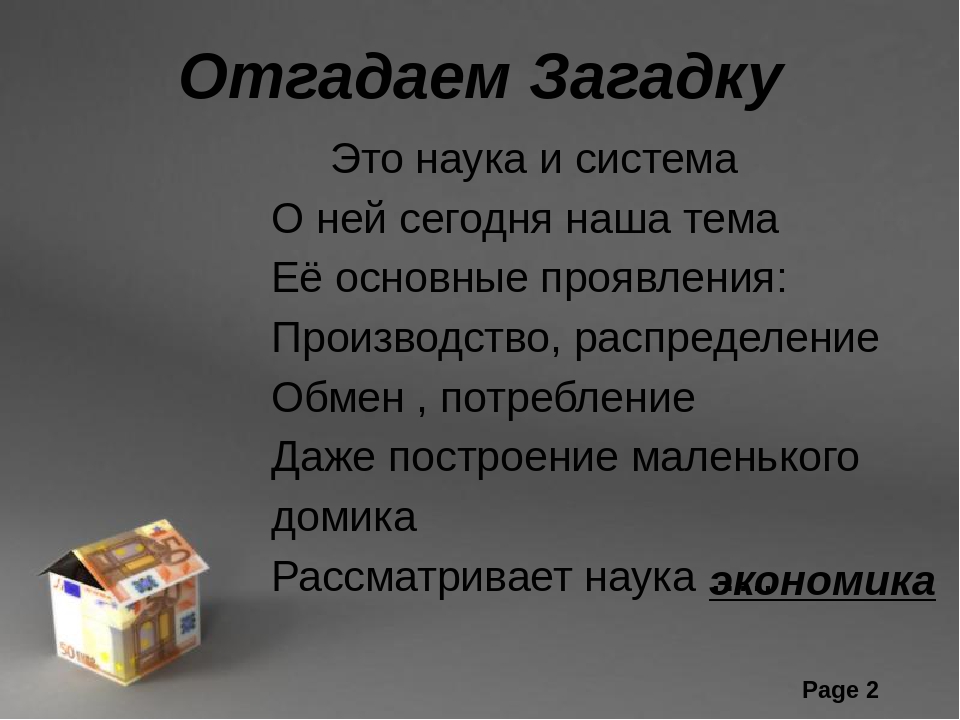 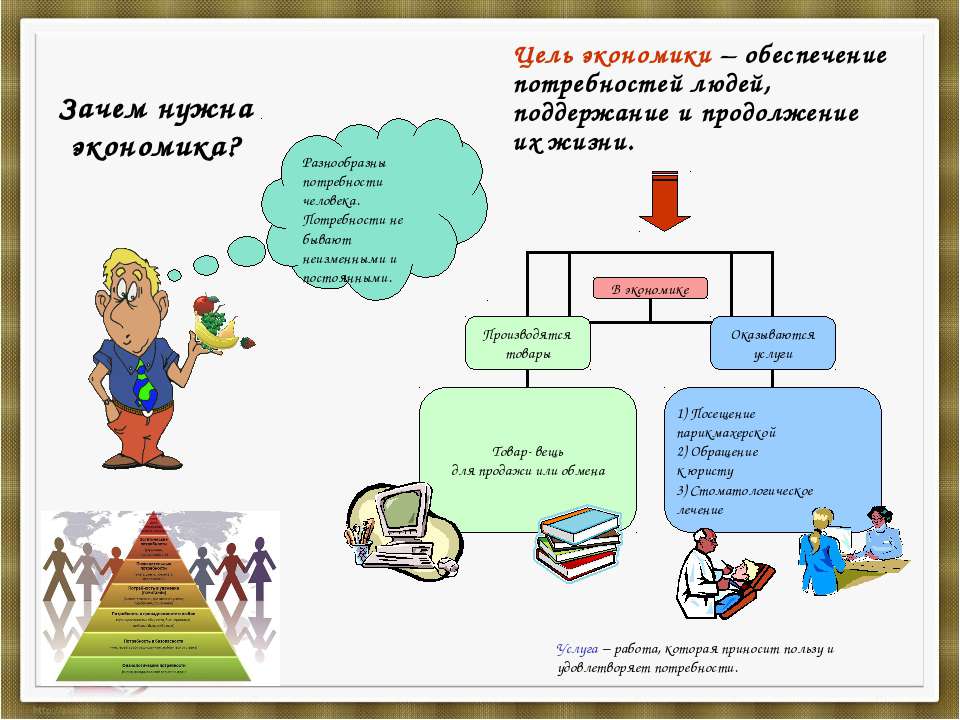 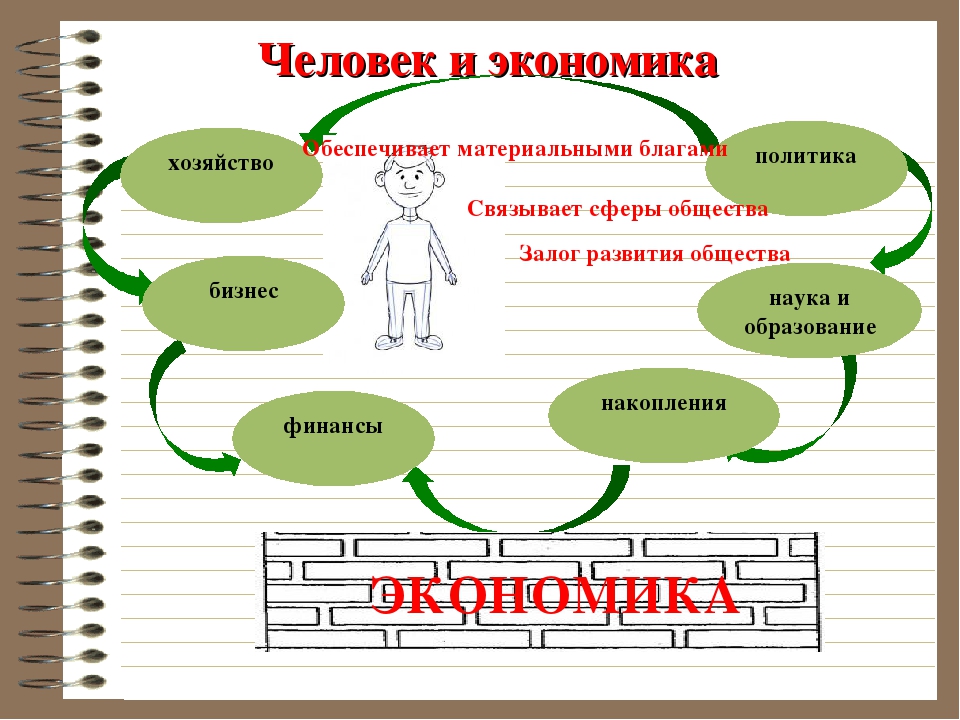 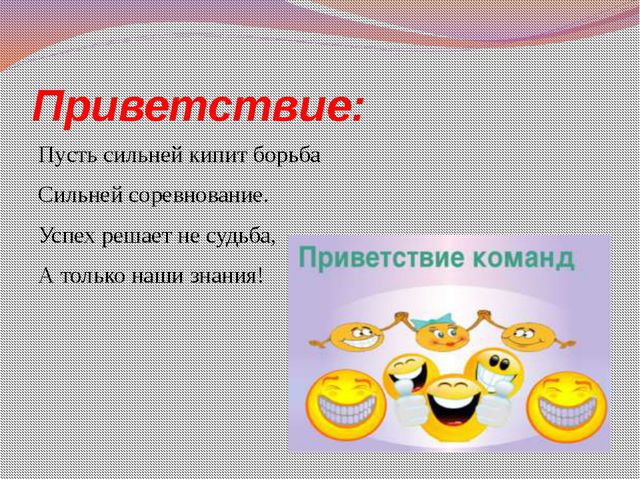 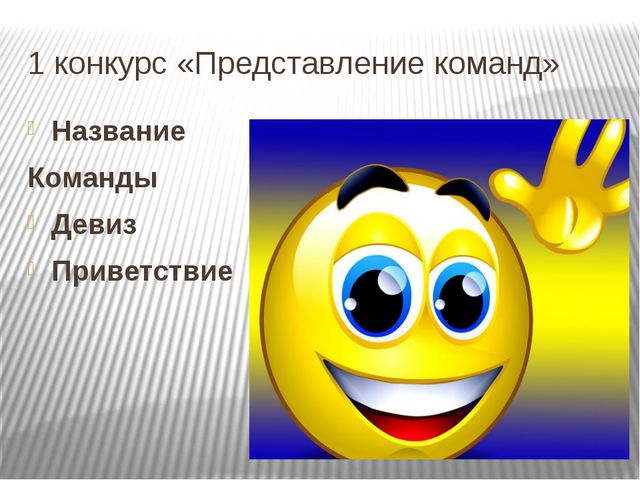 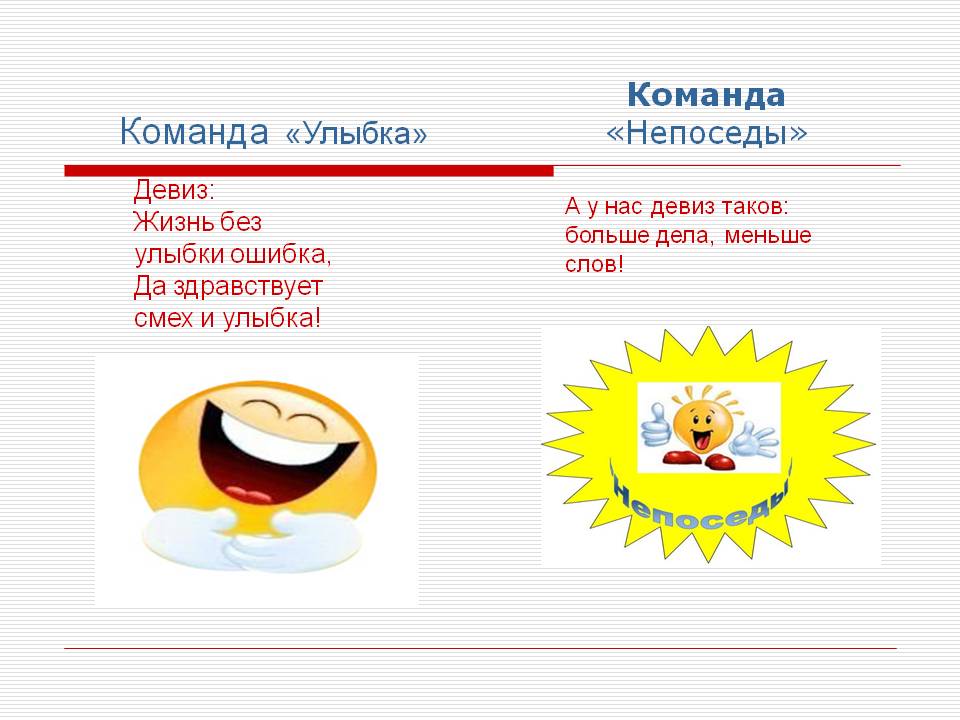 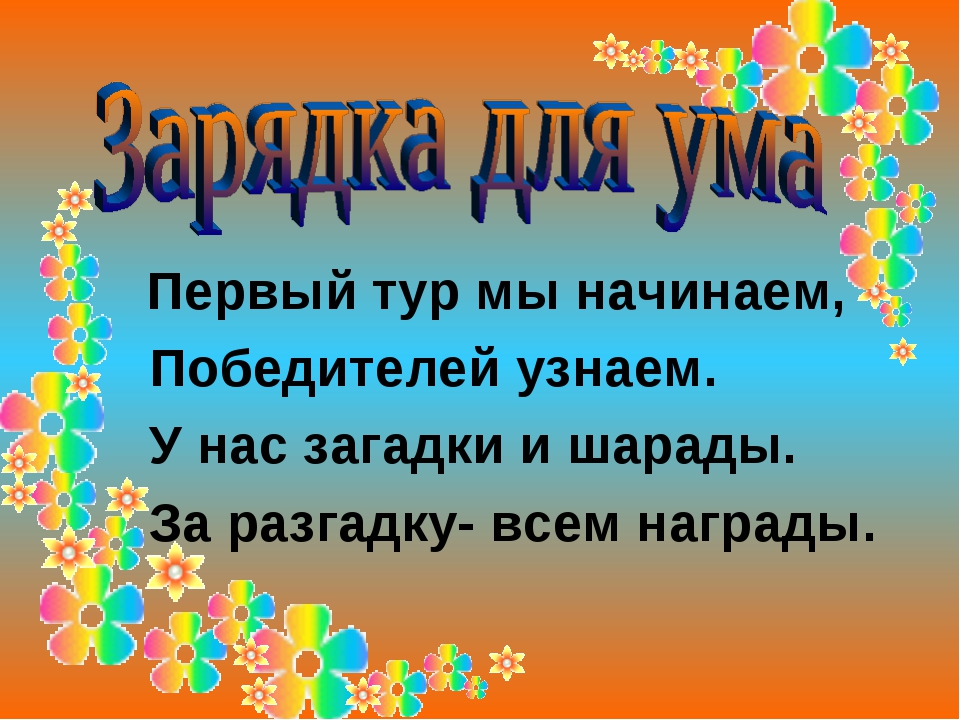 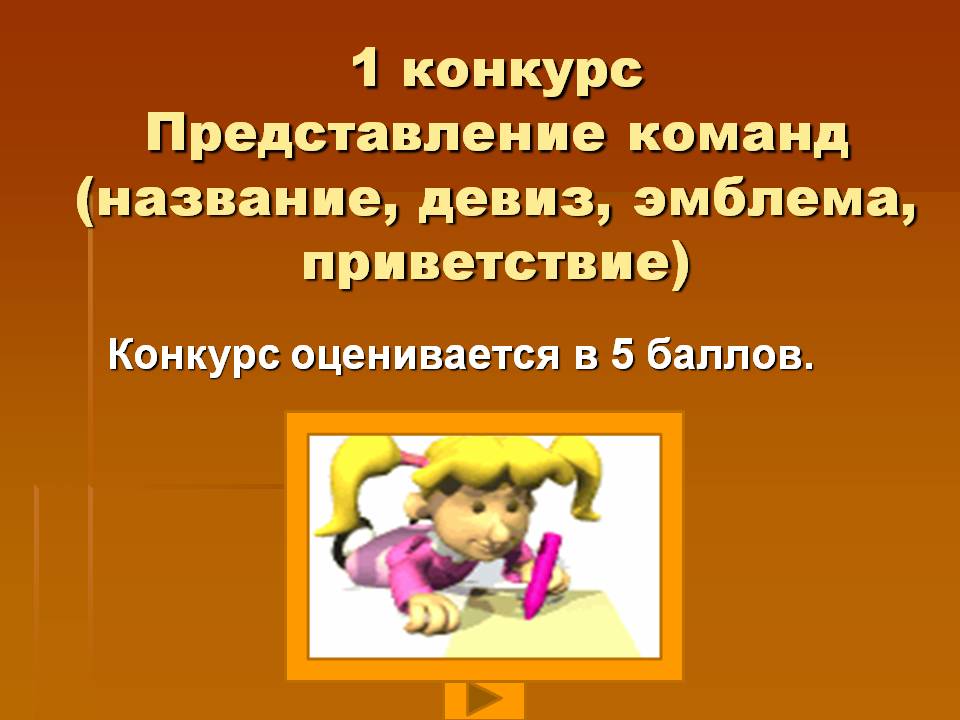 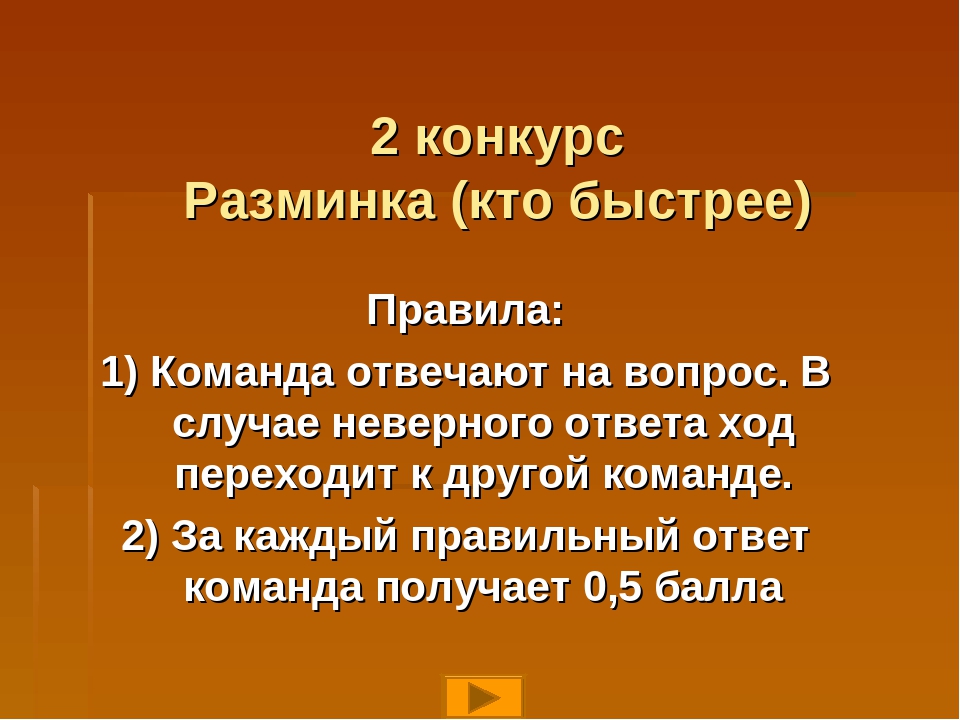 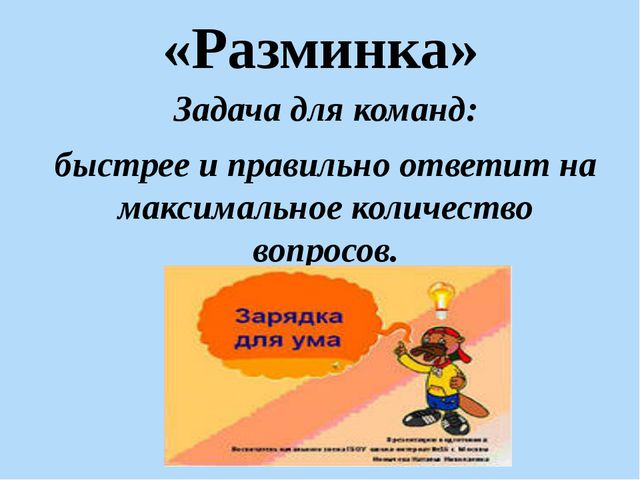 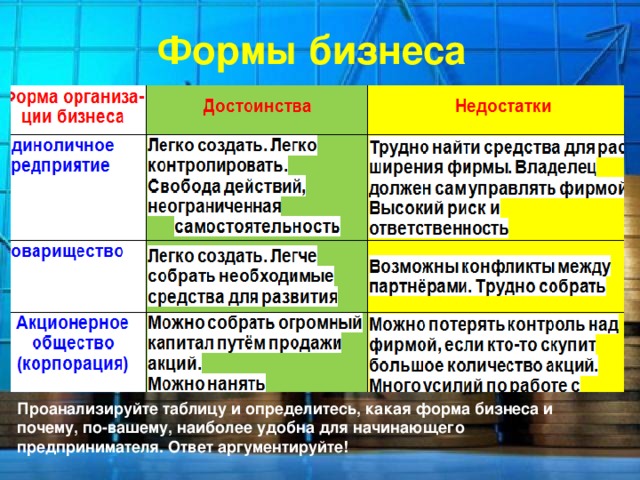 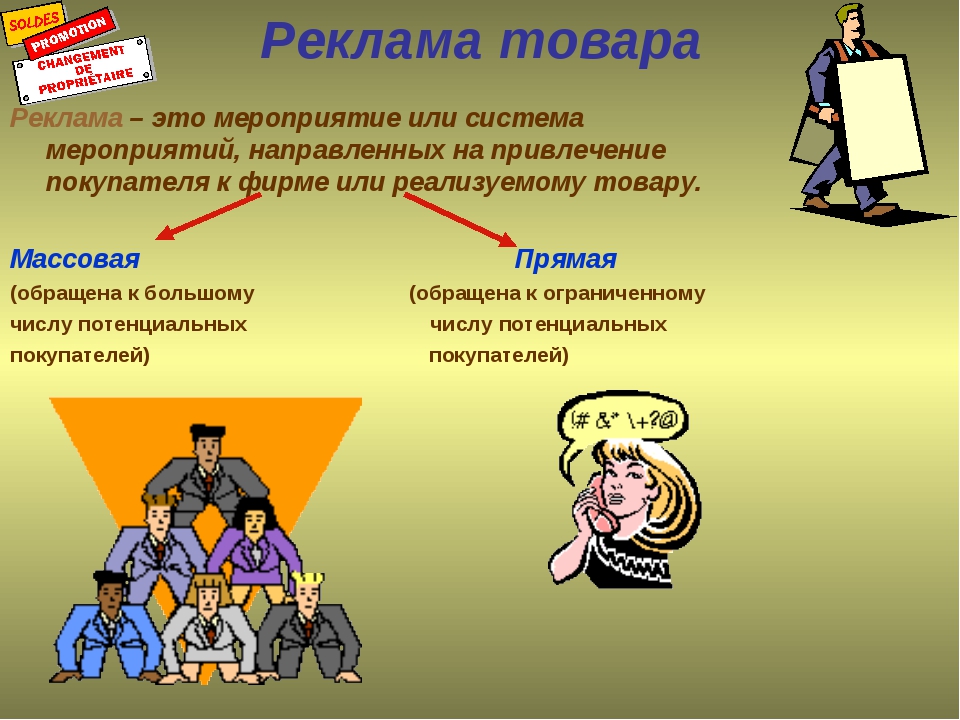 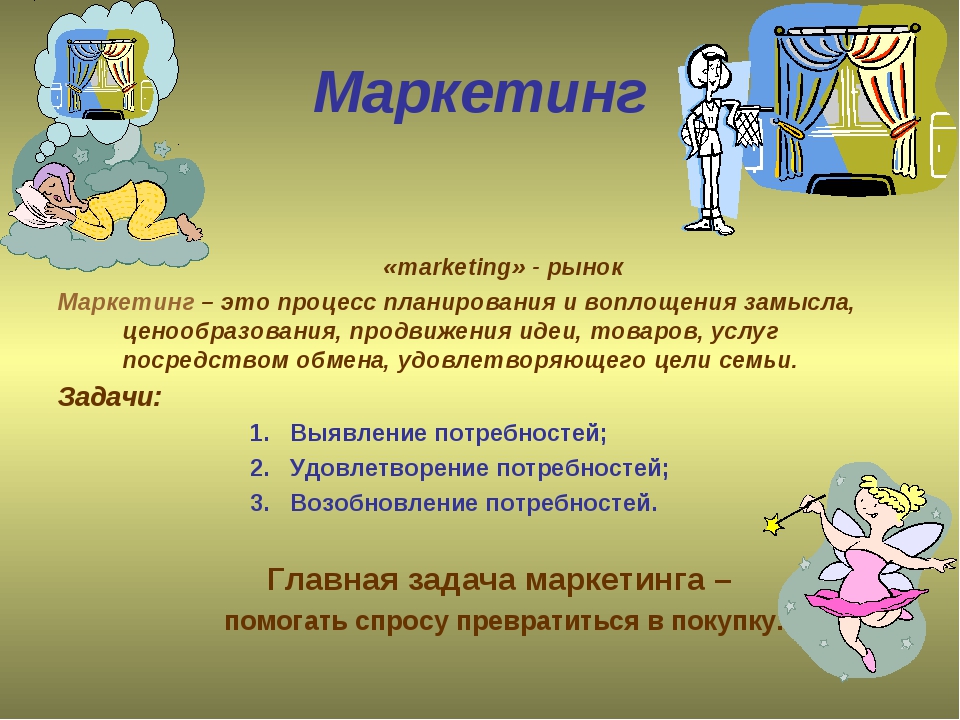 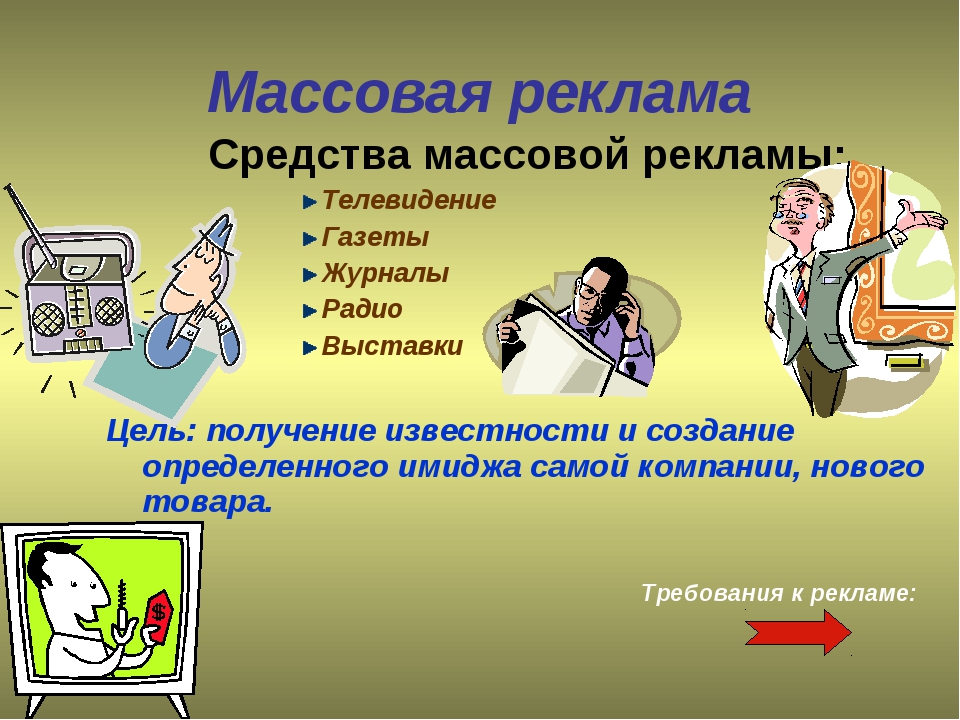 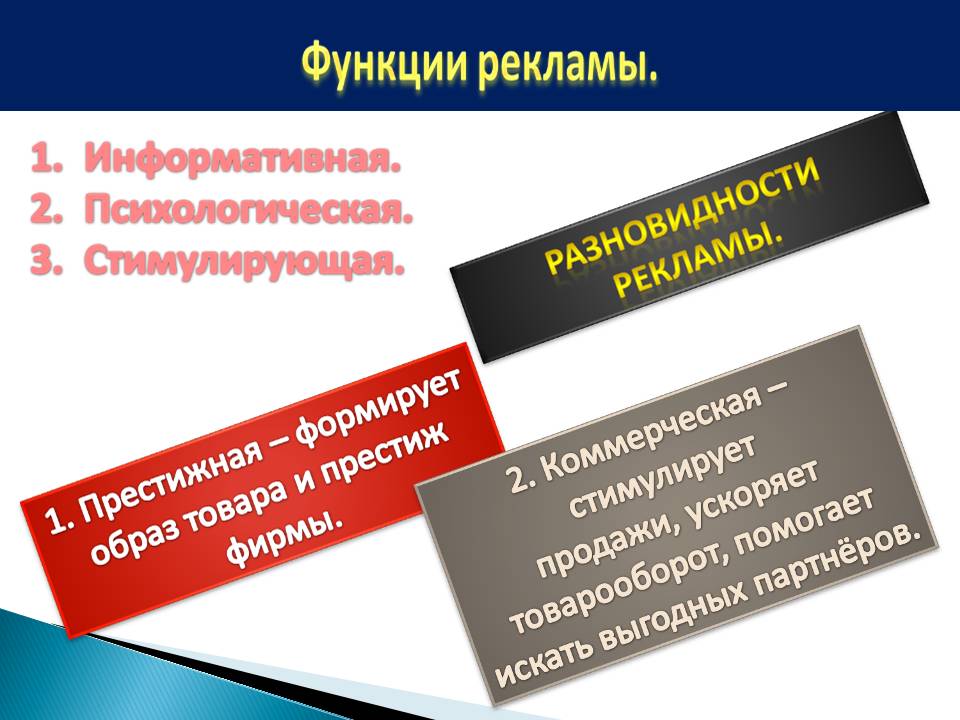 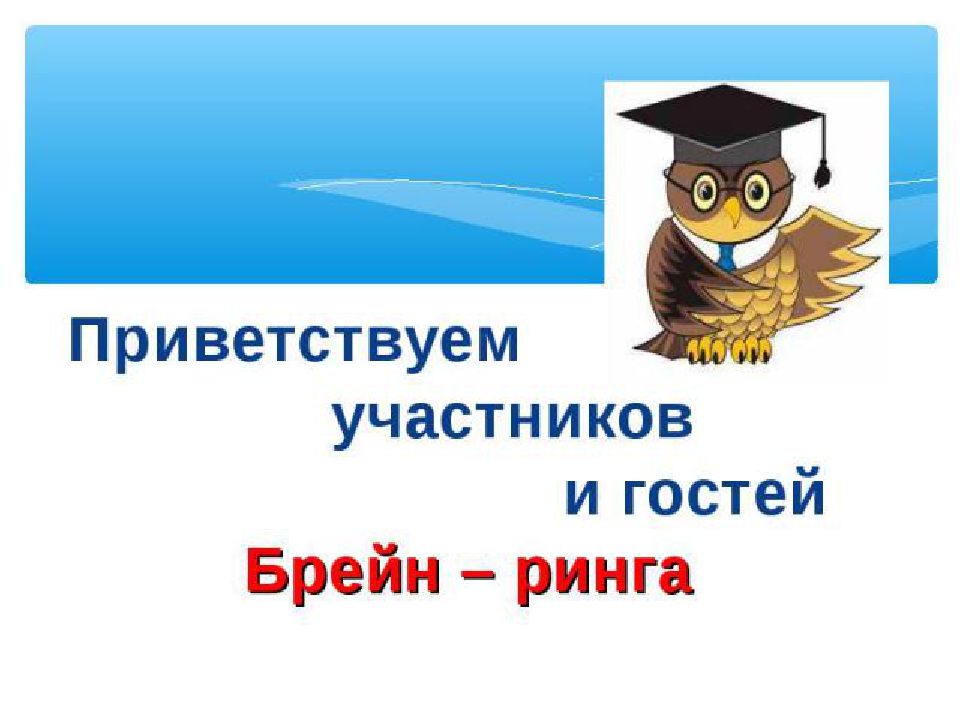 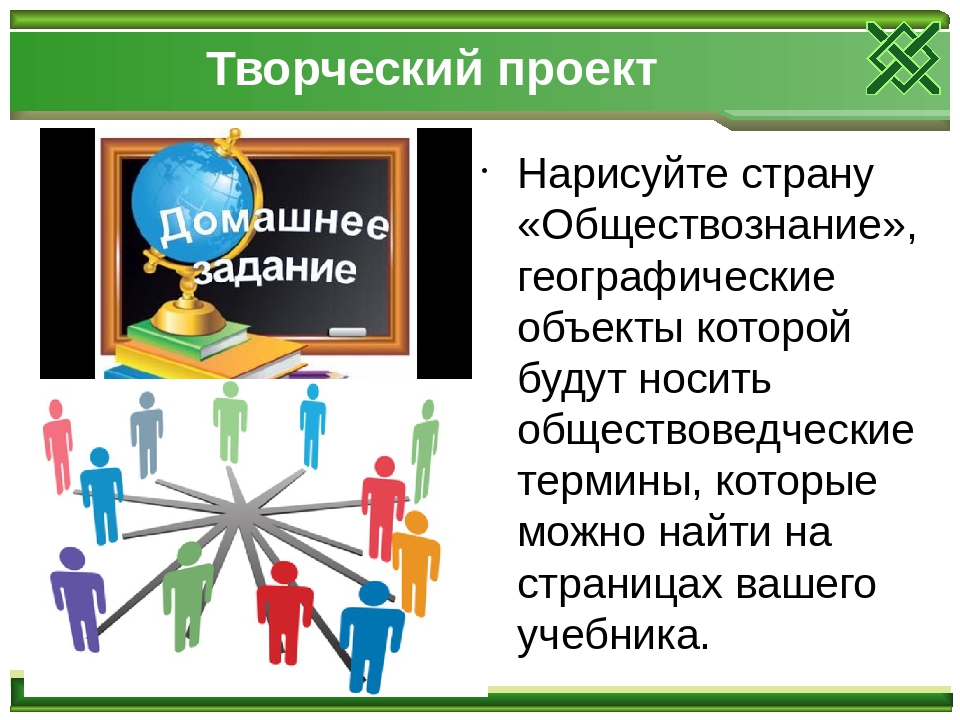 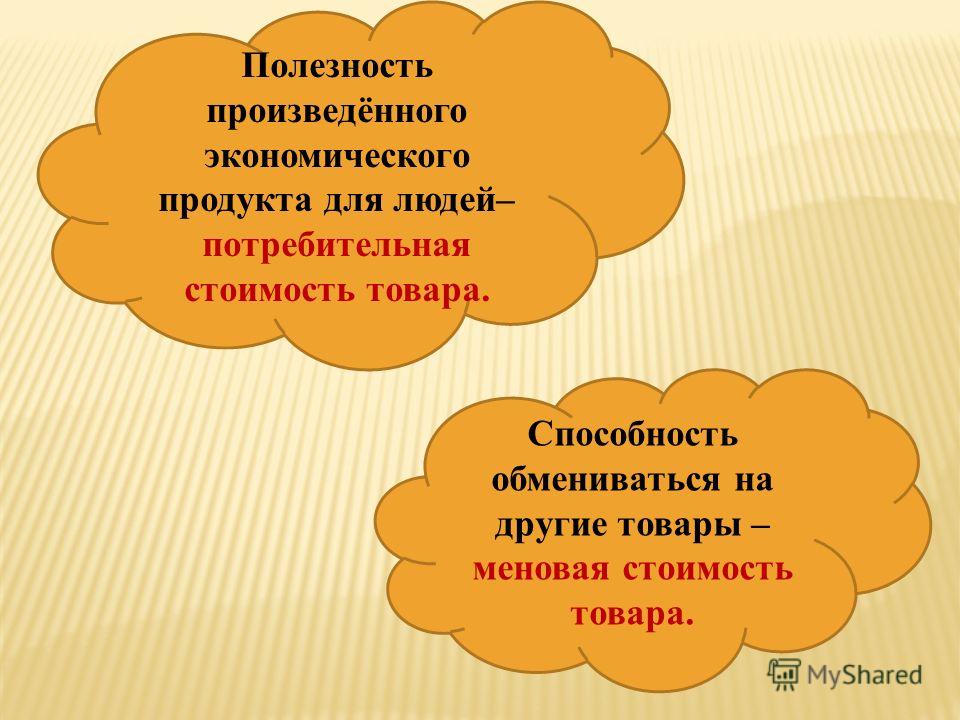 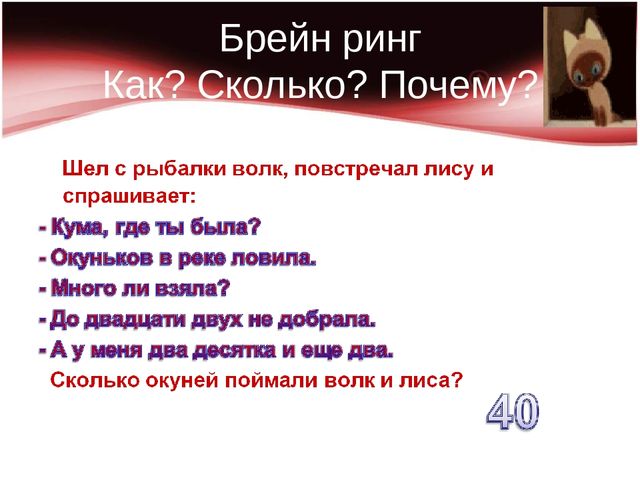 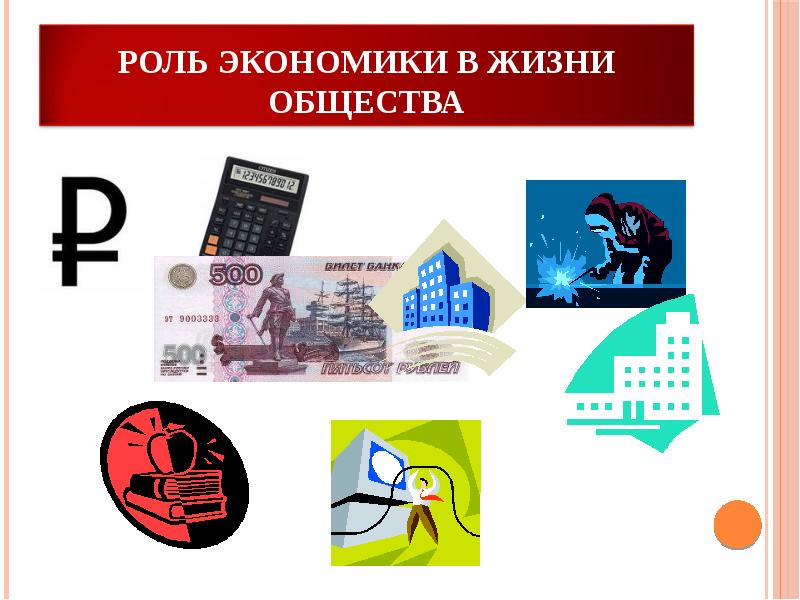 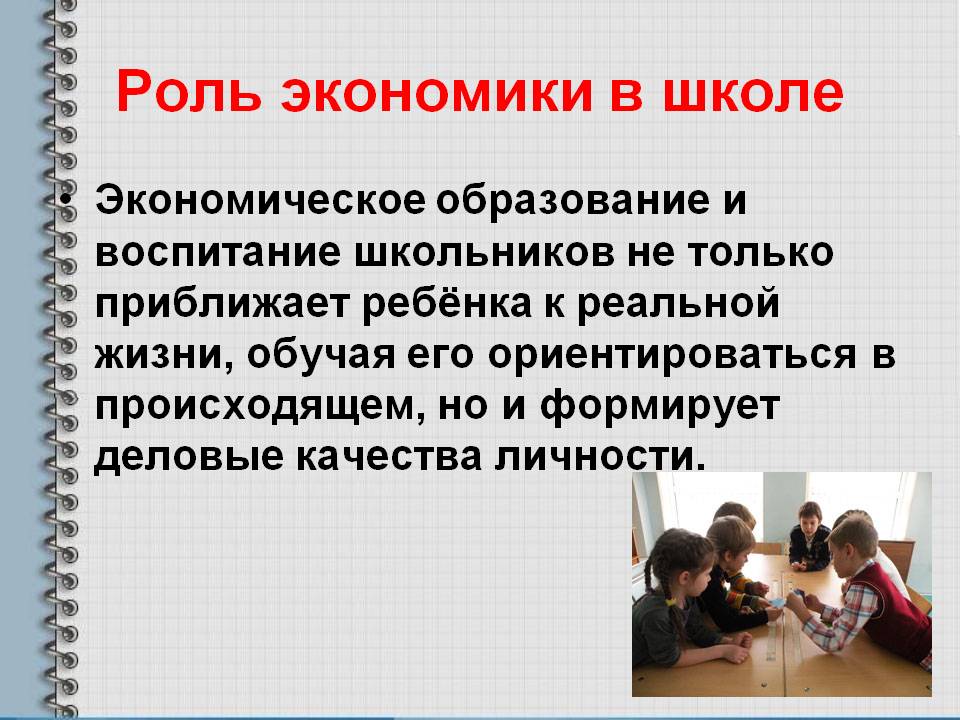 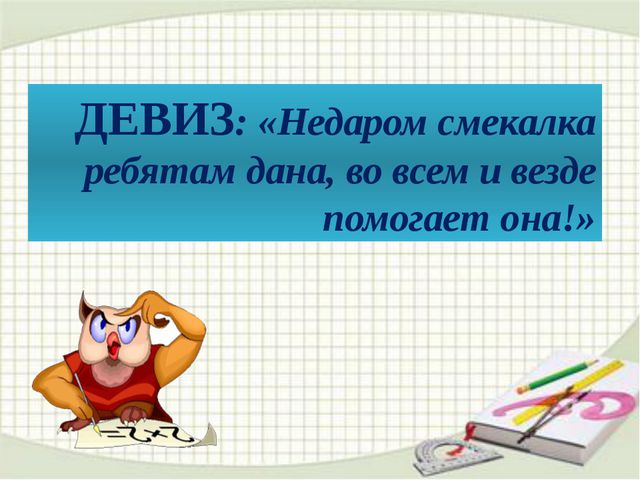 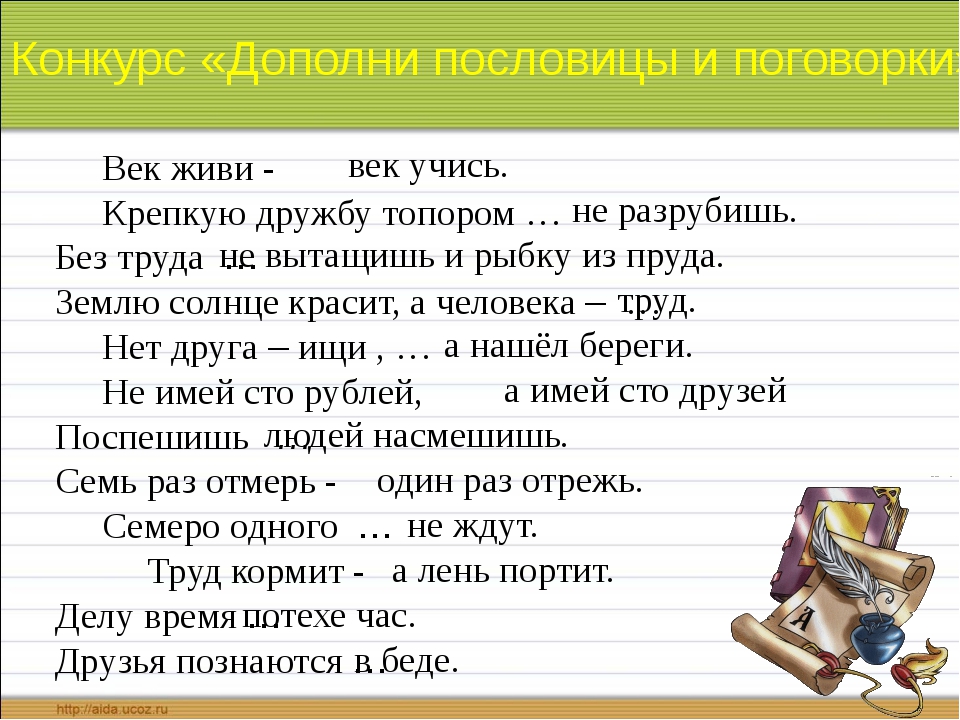 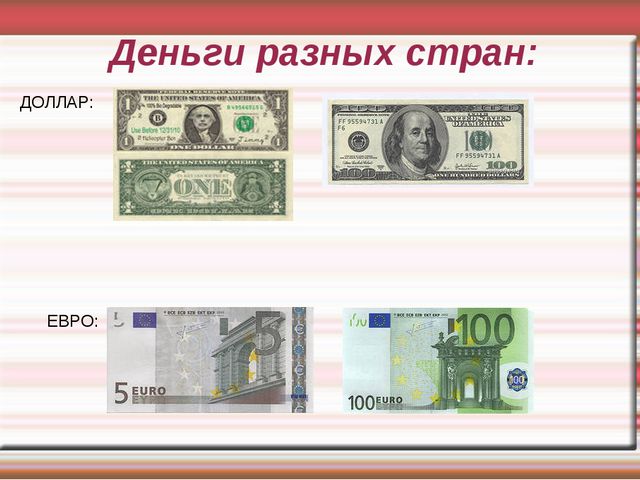 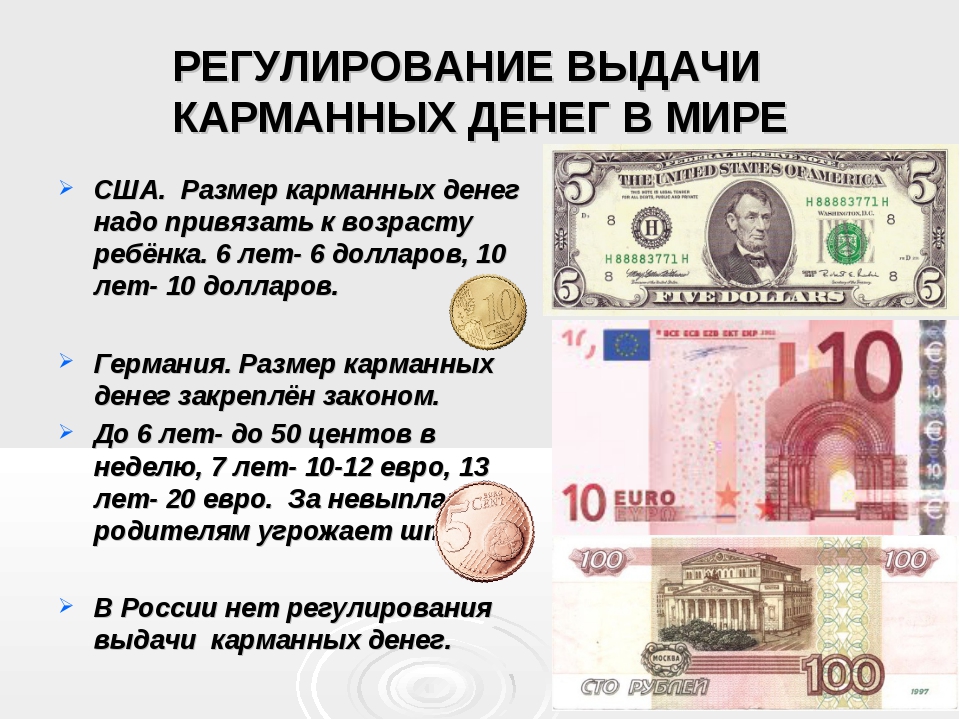 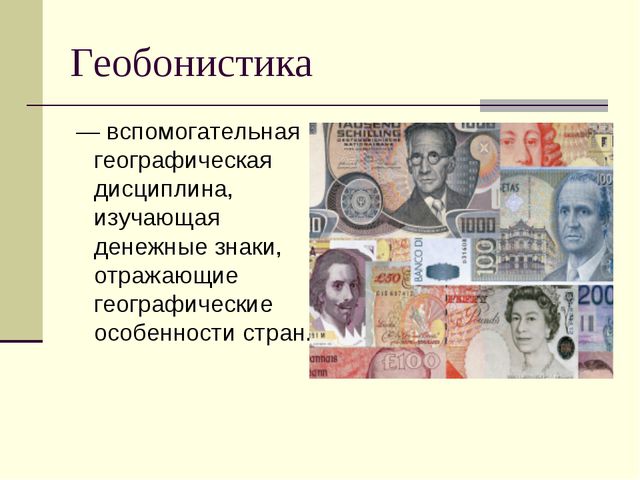 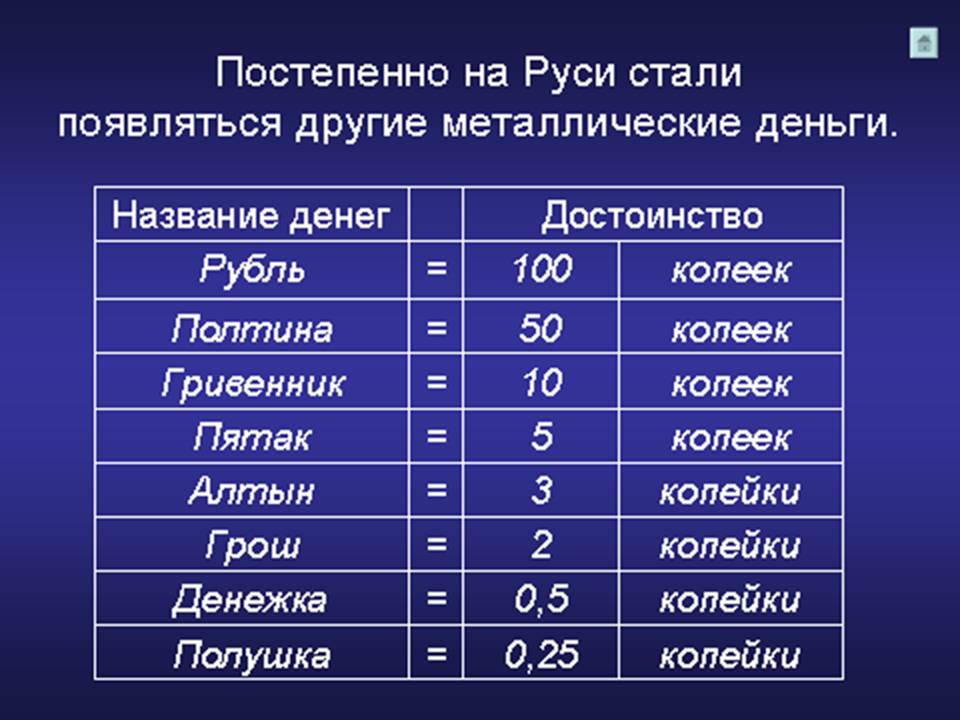 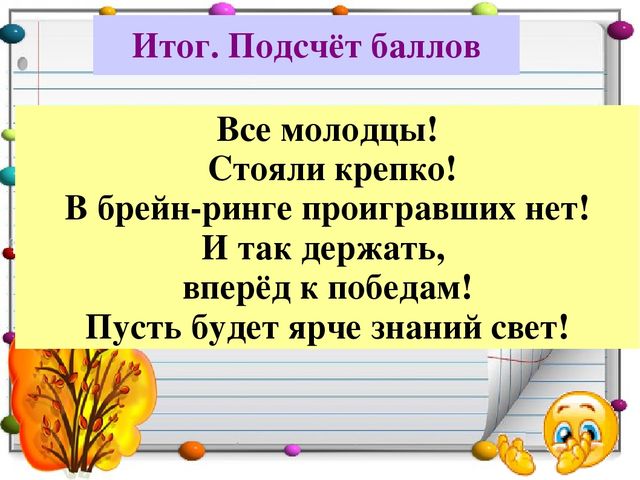 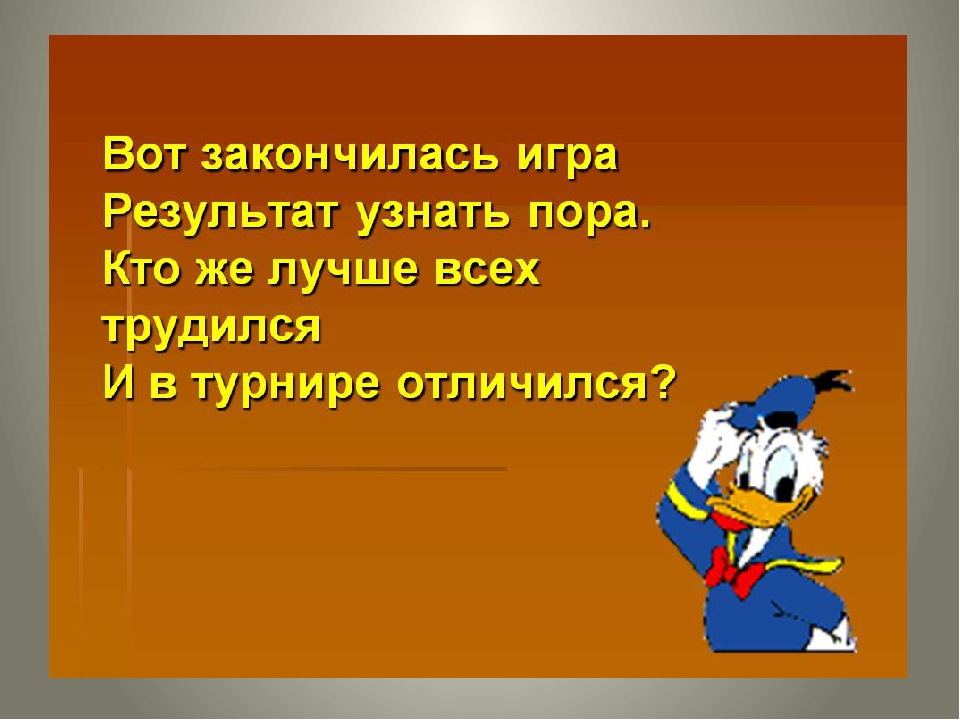